Praktikum Elektronika 2Kelompok E, F, G, H, I
Pertemuan 10 (Modul 6)
Sensor Suhu





Seliwati,S.Kom., M.Kom
Universitas Komputer Indonesia
pendahuluan
Sensor temperatur banyak digunakan untuk berbagai keperluan : di industri, rumah tangga, kedokteran, dan lain-lain.
Mengapa disebut sensor temperatur bukan sensor panas? Untuk itu harus dibedakan antara panas dan temperatur. Yang disebut temperatur ialah perubahan panas.
MACAM-MACAM SENSOR SUHU
Bimetalic Temperatur Sensor
Thermocouples
Resistance Temperature Detectors
Thermistors
Integrated Circuit Temperature Sensor (LM 35 : yang akan dijelaskan berikutnya)
Simbol
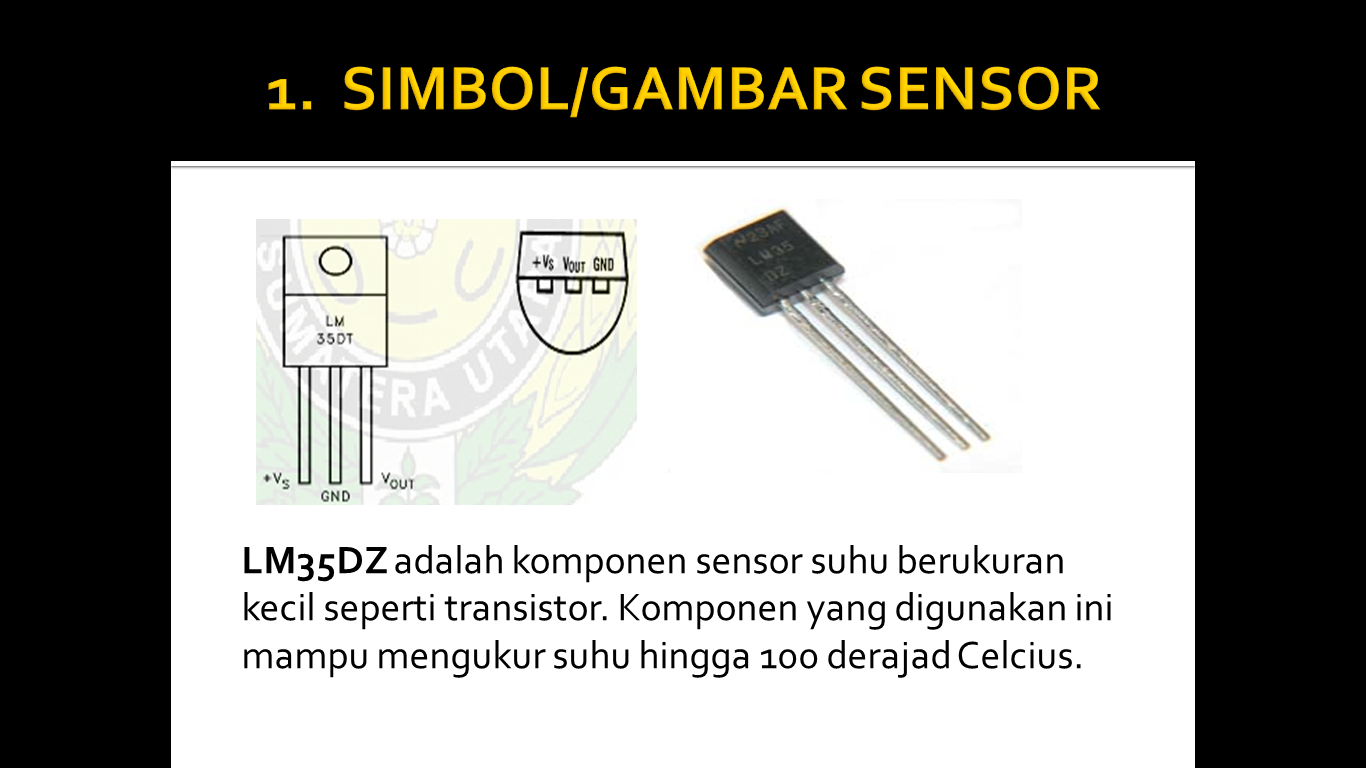 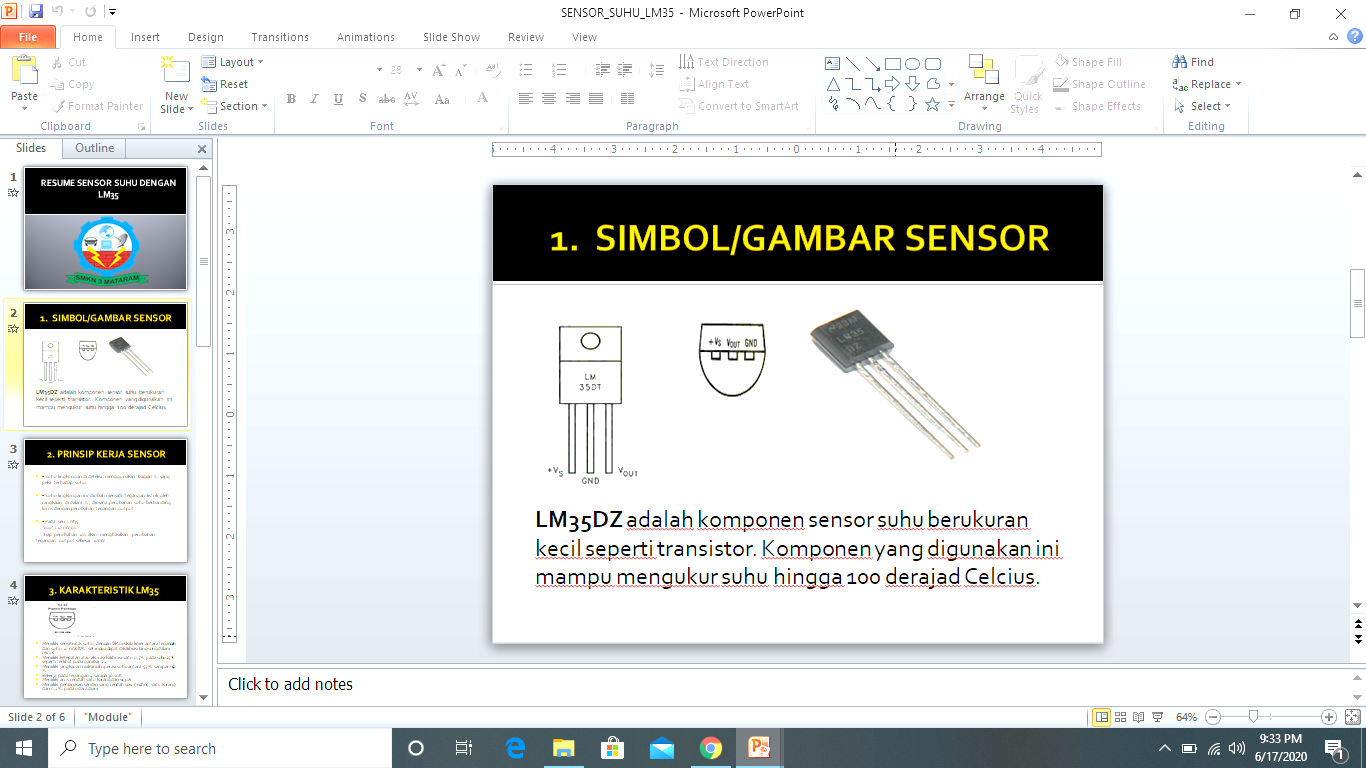 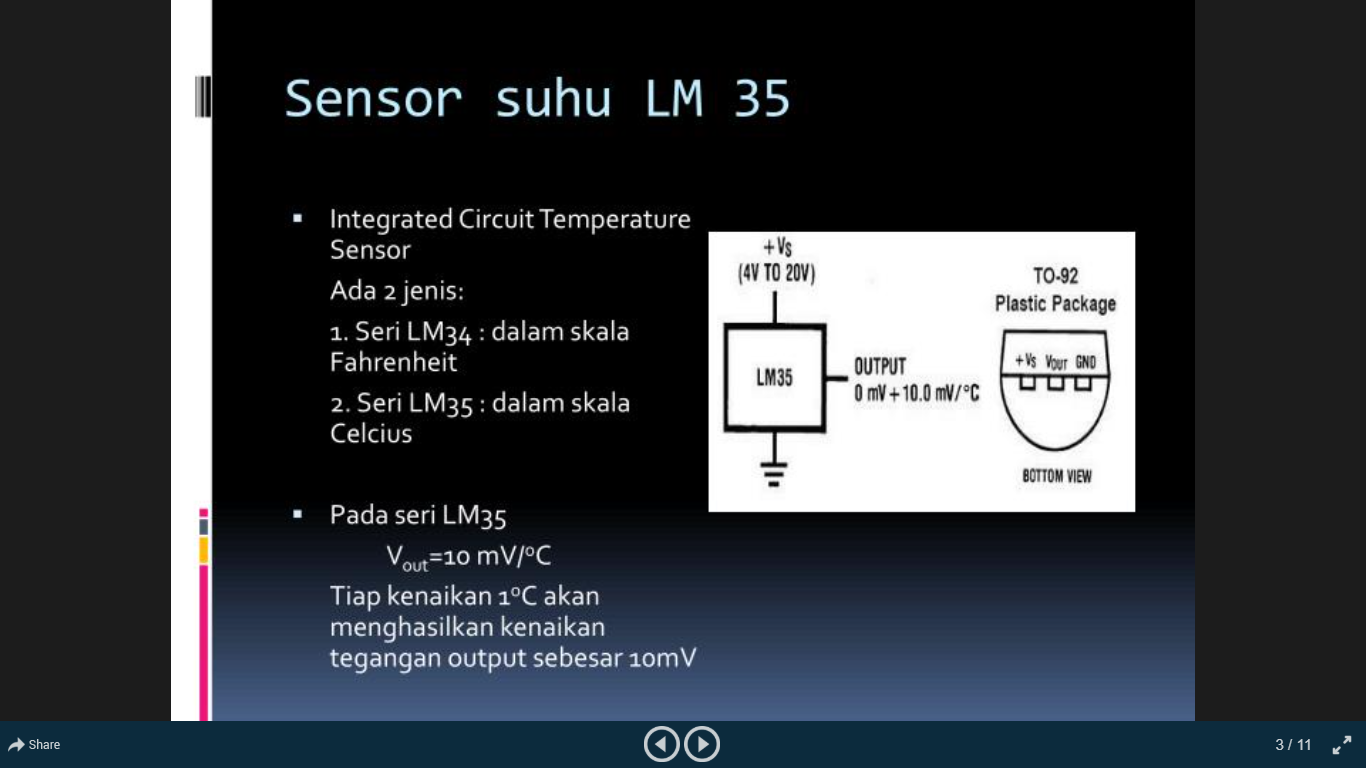 LM35DZ adalah komponen sensor suhu berukuran kecil seperti transistor. Komponen yang digunakan ini mampu mengukur suhu hingga 100 derajad Celcius.
Karakteristik sensor LM 35
Kelebihan dan kekurangan
Kelebihan :
Rentang suhu yang jauh, antara -55 sampai +150°C
Low self-heating, sebesar 0.08°C
Beroperasi pada tegangan 4 sampai 30 V
Rangkaian tidak rumit
Tidak memerlukan pengkondisian sinyal
Kekurangan :
Membutuhkan sumber tegangan untuk beroperasi
APlikasi
Thermometer Digital
Pengatur suhu ruangan
kesimpulan
Sensor suhu LM 35 hanya memiliki output tegangan sebesar 10 mv per derajat celcius sehinnga perlu penguatan dengan op-amp
Sensor suhu terbagi atas beberapa macam dan memiliki karakteristik yang berbeda tergantung dari penggunaanya.
Langkah Percobaan
Langkah Percobaan (2)
Hasil atau data praktikum yang menjadi bahan analisis untuk semua rangkaian pada percobaan pada Modul 6, 
Sensor Suhu
Menggunakan Proteus, skema rangkaian yang telah dibuat di Proteus, lalu di RUN hasil skema dan hasil pengukuran di copy paste ke laporan akhir . Hasil/data tersebut menjadi data pembanding untuk analisis menggunakan rumus.
Tujuan: agar mahasiswa mendapatkan data percobaan, karena KBM E-learning maka menggunakan Proteus.
Kebijakan Praktikum Elektronika 2
Kirim Laporan Akhir ke
https://drive.google.com/drive/folders/1ndhSNi6qYOaPm49DqUP2nny9vZ99akNK?usp=sharing
Setelah masuk link tersebut, pilih kelompok praktikum setelah masuk foldernya masukan hasil praktikum (laporan akhir) masing-masing praktikan.
Dengan nama file: Nama_NIM_Modul (1,2,3,dst)
Bagi kelompok yang dosen nya seliwati,S.Kom., M.Kom dan Agus Mulyana, M.T
Terimakasih